Optimize the IT Operating Model
Enhance how IT adds value for consumers of technology services.
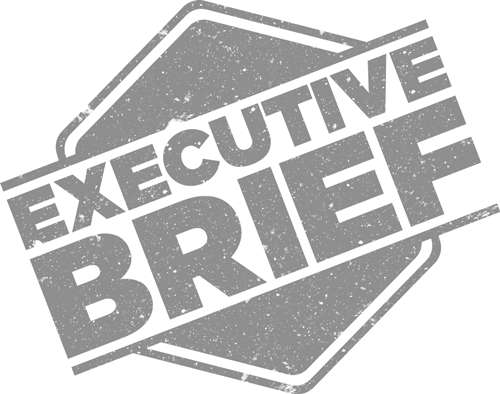 ANALYST PERSPECTIVE
Optimize how IT adds value for consumers of technology services.
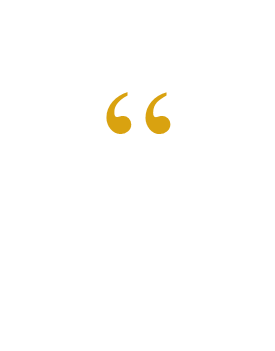 The IT operating model is not a static entity and it should evolve according to changing business needs. However, business needs are very diverse and groups consume technology in different patterns. The IT operating model needs to support and enable multiple groups of technology service consumers, while continuously adapting to changing business conditions and needs.
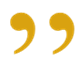 Gopi Bheemavarapu, 
Senior Manager, CIO AdvisoryInfo-Tech Research Group
Our understanding of the problem
CIOs
Head of Enterprise Architecture
CTOs
Assess the current IT operating model’s ability to provide technology services to consumers. 
Optimize the IT operating model by changing its elements of governance, sourcing, process, and structure.
Enable the IT operating model to be responsive to changing business conditions.
Understand how IT creates value for the organization. 
Realize how the IT operating model must change to respond to changing needs of the internal and external technology service consumers.
IT Directors
C-suite
Executive summary
The IT operating model is not a static entity and should evolve according to changing business needs. However, business needs are diverse, and the IT organization must recognize that the business includes groups that consume technology in different patterns. 
The IT operating model needs to support and enable multiple groups, while continuously adapting to changing business conditions.
Traditional IT operating models tend to be static and are not equipped to deal with evolving business needs (Mercer et al.).
The IT organization has a difficult time identifying and acting on changing market and technology trends.
IT is becoming more integrated in the creation and delivery of value.
Organizations have to adapt to numerous trends, increasing pressure on IT to move at the same speed as the business (Mercer et al.).
The business, seeing slow IT reaction, looks to external solutions to address its challenges (Frost & Sullivan).
Organizational leaders don’t have a unified definition of an operating model.
Determine how each technology consumer group interacts with IT. Use consumer experience maps to determine what kind of services consumer groups use and if there are opportunities to improve the delivery of those services.
Identify how changing business conditions will impact the consumption of technology services. Classify your consumers based on the business uncertainty and their reliance on IT to plan for the future delivery of services.
Optimize the IT operating model. Create a target IT operating model based on the gathered information about technology service consumers. Select different implementations of common operating model elements: governance, sourcing, process, and structure.
Business strategy first, IT strategy second, and operating model third
The CIO and the IT organization establish the appropriate IT operating model after strategic planning is complete. The IT operating model seeks to answer the “how” to the IT strategy’s “what.”
Business Strategy
IT Strategy
IT Operating Model
“Why does our enterprise exist in the market?”
“What does IT need to be and do to support the enterprise’s ability to meet its goals?”
“How does IT need to operate on a daily basis to meet the goals of the strategy?”
The operating model in its simplest form dictates where and how critical work gets done across a company. It serves as a vital link between a company’s strategy and the detailed organization design that it puts in place to deliver on the strategy.			
			                 - Bain & Company
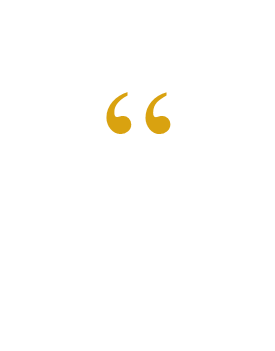 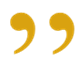 The IT counterpart to the business operating model sets an IT organization apart and determines how IT adds value
IT Operating Model

“How do we make technology decisions?”

“How do we provide services?”

“How do we organize our teams?”

“How do we leverage vendors?”

“How do we foster a strong culture?”
Business Operating Model

“How do we compete?”

“How do we add value?”

“How do we interact?”
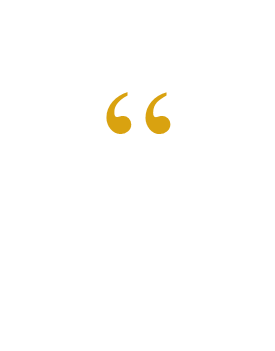 Pick any two companies in the same industry, and it is likely that about 70% of their respective operating models look remarkably similar. But the 30% of the operating model that is different – and reflects the company’s particular strategy, portfolio, and culture – can make or break the company. The best operating models suit a company’s unique profile.

			                 - Bain & Company
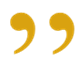 Source: Bain & Company
Attempts at dividing the IT organization into two separate camps has yielded sub-par results
A bimodal IT operating model might sound great in theory, but in application, this model often fails to account for the complexities of its implementation. 

Instead of dividing an IT organization and its people between activities that are seen as either boring or static versus exciting and fast-paced, IT should organize and mobilize in a dynamic manner to meet the technology service needs of consumers who move at different speeds and in various business directions.
Consumers
Consumers
Innovate
Integrated Technology Services at Your Speed
Support
IT
IT
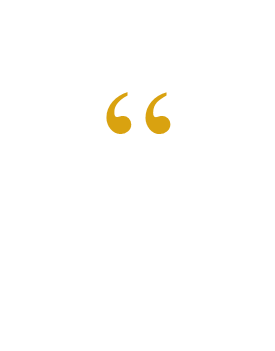 The problem organizations run into creating bimodal systems is the stigma that the mode 1 group operating back-office systems is slower than the mode 2 unit building digital technologies. Employees may not want to work on mode 1 because of the perception that it is not innovative. That creates a dangerous culture that could lead to competing architectures.
					         - Bill Ruh, CDO at GE
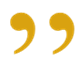 Source: CIO.com. “Why bimodal IT kills your culture and adds complexity.”
Definition of an IT operating model
Business and IT leaders alike talk about operating models, yet they are rarely on the same page. Info-Tech provides a simple definition for the IT operating model.
The IT operating model defines how the IT organization is mobilized and organized to enable the enterprise to achieve its goals. 
The model communicates the interplay of governance, sourcing, processes, and organizational structure that facilitate the delivery of technology services to internal and external technology service consumers.
Elements of an IT operating model
The IT operating model consists of four elements, which when optimally combined, enable IT to deliver technology services to consumers in a manner that matches their business realities and patterns of technology consumption.
Governance ensures that stakeholder needs, conditions, and options are evaluated to determine enterprise objectives to be achieved, setting direction through prioritization and decision making, and monitoring performance against agreed-on direction and objectives.
Outlines the optimal mix of sourcing models that is utilized to create, deliver, and support technology services and products. Sourcing is usually broken down into three broad categories: insourcing, co-sourcing, and outsourcing.
Elements of an IT Operating Model
Governance
Sourcing
Process
Organizational Structure
Describe an organized set of practices and activities to achieve certain objectives and produce a set of outputs in support of achieving overall goals. Processes can have various levels of formalization and stakeholder involvement.
The arrangement of lines of authority, rights, communications, and duties of an organization. The structure determines how the roles, power, and responsibilities are assigned, controlled, and coordinated across the IT organization.
Source: COBIT 5: A Business Framework for the Governance and Management of Enterprise IT.
Measure the impact of operating model changes using one simple indicator: overall business satisfaction with IT services
Changes to the IT operating model are aimed at improving the delivery of technology services. As such, any modifications to how IT operates and delivers those services should improve the perception of value from the consumers and their satisfaction with technology services.
IT will optimize the use of internal resources and the reliance on third-party knowledge and capabilities to deliver services.
Decisions will be made at the right speed with the desired level of business involvement.
Improved Business Satisfaction with IT Services
Processes will be structured, standardized, and formalized to fit the needs of the consumers and to optimize the delivery of specific services.
Teams will be structured and staffed to deliver services to consumers in the most appropriate way.
Use Info-Tech’s CIO Business Vision diagnostic program to collect baseline data. After a set time period (6-12 months), conduct the diagnostic again to measure the changes in overall satisfaction with IT services.
Additional business metrics will help you connect the changes to the operating model to business outcomes
The goal of the IT operating model is ultimately to support and enable the business. Ensure that your IT operating model changes are making positive contributions to business value by tracking the following metrics.
Percent of IT investments that realize their expected benefits. 
NPV of technology investments.
Percentage of cost reduction from technology investments.  
Percentage of revenue increased due to technology investments.
Financial
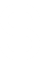 Percent of enterprise strategic goals and requirements supported by IT operating model.
The number of business capabilities that are directly supported by IT over time. 
Percent of users satisfied with the quality of IT service delivery.
Improved support
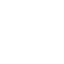 The percent of technology investments made without any IT involvement.
Instances of technology-related non-compliance with regulations.
Number of security breaches and instances of compromised organizational assets.
Reduced risk
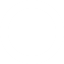 Customer
Customer satisfaction with technology-enabled business services or products.
Improvements in technology-enabled client acquisition or retention processes.
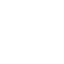 Adapted from COBIT 5: A Business Framework for the Governance and Management of Enterprise IT.
Additional IT-centric metrics will help you track the changes to individual operating model elements
Number of applications supporting IT services that require significant rework because of not meeting governance standards. 
Number of incidents related to non-compliance to policy. 
Percentage of IT investment decisions made outside of formal governance bodies.
Governance
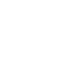 Cost reduction resulting from changing sourcing models.
Improvement in consumer satisfaction resulting from changing sourcing models. 
Percentage of staff re-allocated to the delivery of critical services.
Sourcing
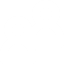 Process
Business management satisfaction with IT services.
Percentage of formalized processes deemed to meet their goals.
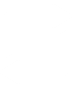 IT employee engagement.
Percent of staff whose IT-related skills are sufficient for the competencies required for their role.
Organizational Structure
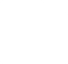 Adapted from COBIT 5: A Business Framework for the Governance and Management of Enterprise IT.
An oil and gas company optimizes its IT operating model by adjusting the four key elements
CASE STUDY
Industry
Source
Oil & Gas
Anonymous
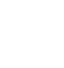 Adapted from sources: Econsultancy.com, McKinsey & Co., IT4IT, and UKessays.com
Situation
As the pressure on earnings increases due to low oil prices, ABC, an oil & gas major, is looking at investing in innovative technologies, but
ABC’s IT organization is struggling to keep pace with the business’ tactics. Satisfaction with IT is at an all-time low, and an IT maturity assessment has placed the IT organization at a low maturity level.

Complication
Business units have actively started acquiring innovative technology by circumventing the IT procurement process, which led to a prevalence of shadow IT, a drastic increase in integration costs, and increased security vulnerabilities in the technology landscape. The inefficiencies in the IT operating model have also resulted in increased IT staff attrition rates.

Resolution 
By making changes to the four elements of the operating model, the CIO was able to turn the situation around and realize the following benefits:

Increased operational efficiency and business satisfaction through a reduction in disruption to IT services.
Co-identification of innovative opportunities with the business by increasing the maturity of the BRM function.
Transparency into IT through joint ownership of IT staff in business units that have very specialized needs.
The CIO’s journey to optimize the IT operating model
Identify and document existing interactions with consumers
Classify and group the consumers based on their business needs
Centralize and optimize IT governance
Consolidate vendors and standardize strategic sourcing
Create a strategy for the attraction and retention of talent
Use these icons to help direct you as you navigate this research
Use these icons to help guide you through each step of the blueprint and direct you to content related to the recommended activities.
This icon denotes a slide where a supporting Info-Tech tool or template will help you perform the activity or step associated with the slide. Refer to the supporting tool or template to get the best results and proceed to the next step of the project.
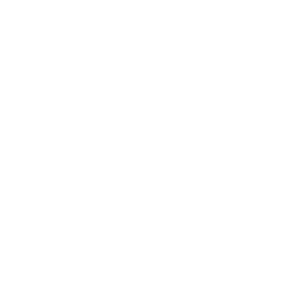 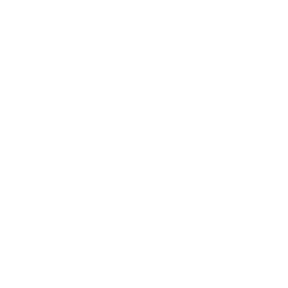 This icon denotes a slide with an associated activity. The activity can be performed either as part of your project or with the support of Info-Tech team members, who will come onsite to facilitate a workshop for your organization.
Info-Tech offers various levels of support to best suit your needs
Consulting
Workshop
Guided Implementation
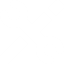 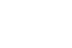 DIY Toolkit
“Our team does not have the time or the knowledge to take this project on. We need assistance through the entirety of this project.”
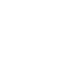 “We need to hit the ground running and get this project kicked off immediately. Our team has the ability to take this over once we get a framework and strategy in place.”
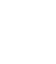 “Our team knows that we need to fix a process, but we need assistance to determine where to focus. Some check-ins along the way would help keep us on track.”
“Our team has already made this critical project a priority, and we have the time and capability, but some guidance along the way would be helpful.”
Diagnostics and consistent frameworks used throughout all four options
Optimize the IT Operating Model – blueprint overview
Determine the target IT operating model
Create a roadmap to develop the target IT operating model
Classify IT service consumers based on business needs
Construct the IT services consumer experience maps
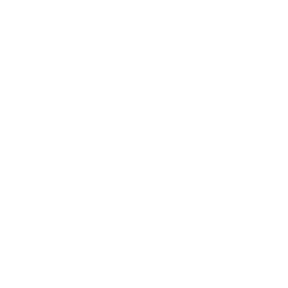 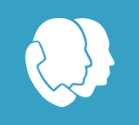 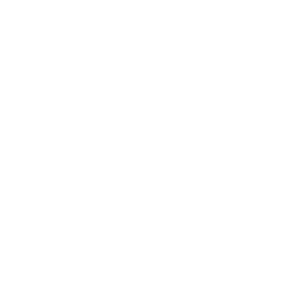 Workshop overview
Contact your account representative or email Workshops@InfoTech.com for more information.